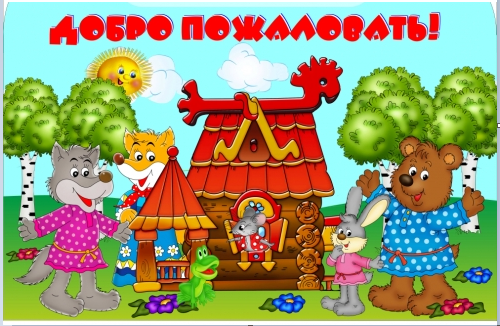 Воспитатель 1 категории: 
Усова Наталья Константиновна
«Фольклор в развитии речи детей 2-3 лет»
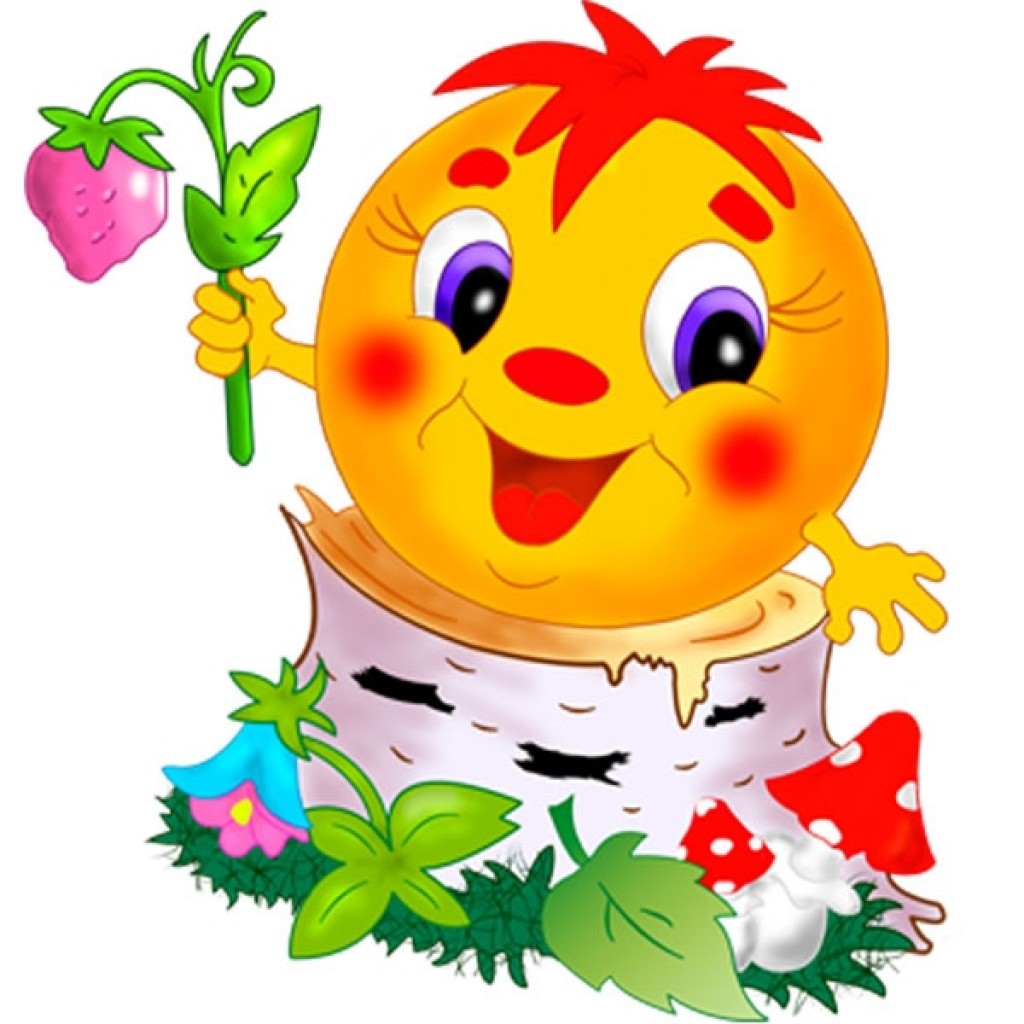 Русская народная игра «Карусель»
Пальчиковый театр
Чтение русской народной сказки «Теремок»
Подбор русских народных песенок, потешек, сказок в уголке книги
Рассматривание иллюстраций Ю. Васнецова к русским народным сказкам
Фольклорный уголок
Задремал на кочке зайка в холодочке
Пойдем в лесок, найдем грибок, хвать грибок и в кузовок
Уголок ряженья
Я колобок, колобок, по амбару метен
Баю, баю, баю, Машу я качаю
Наша Маша маленька, маленька - удаленька
Экскурсия в русскую избу
Спасибо за внимание!